Bibelfußball
Team 1
Team 2
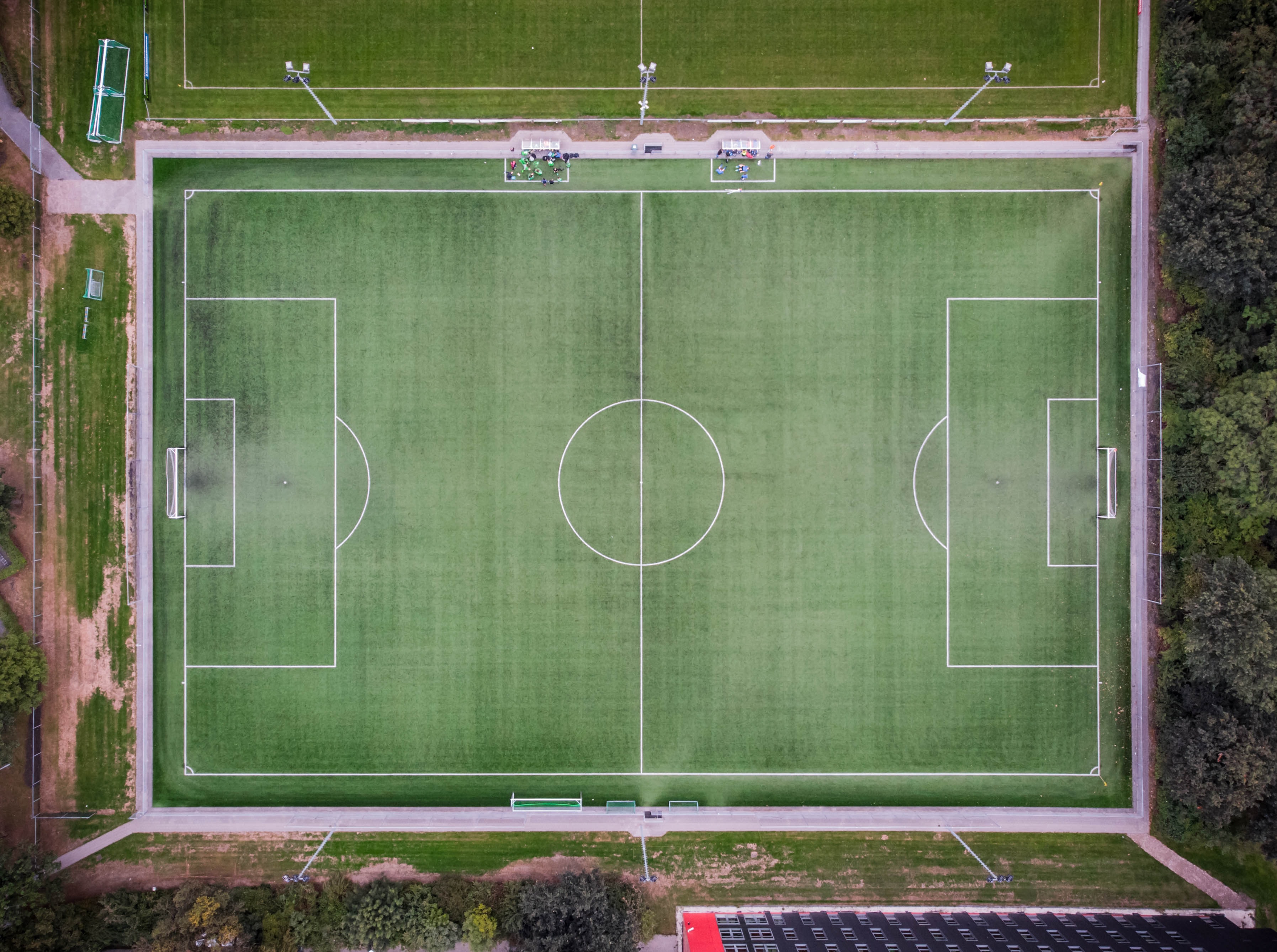 Team 1
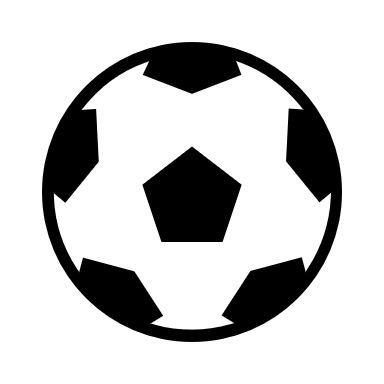 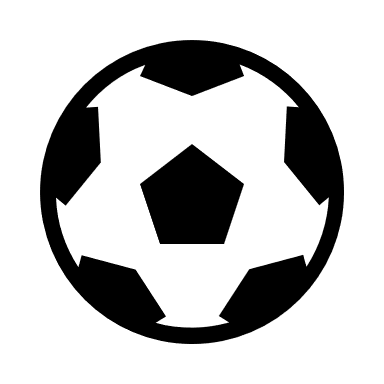 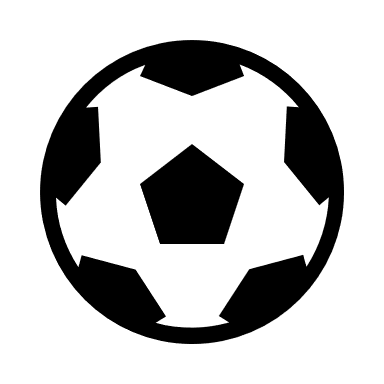 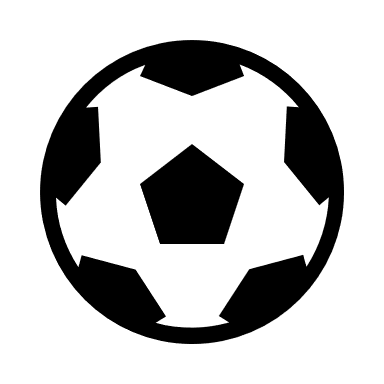 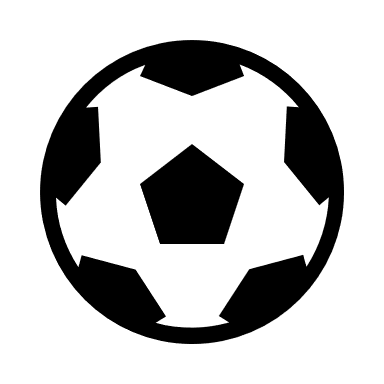 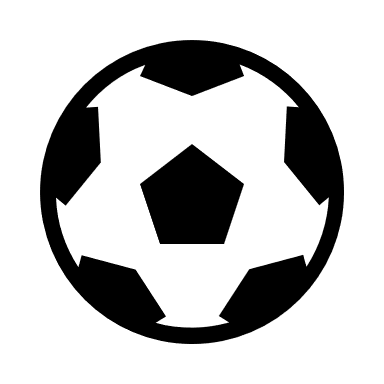 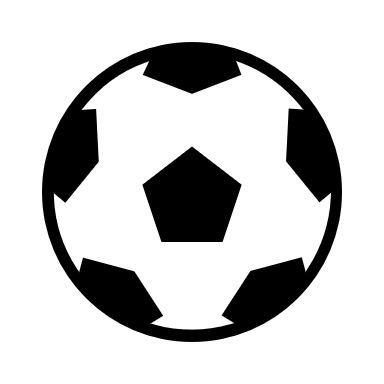 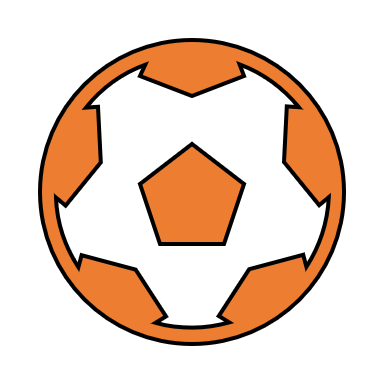 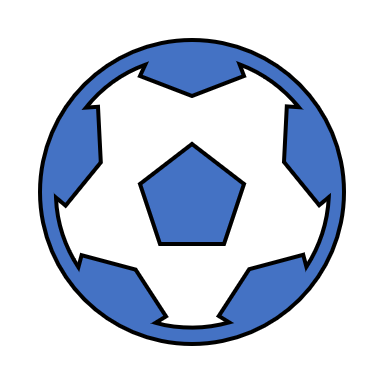 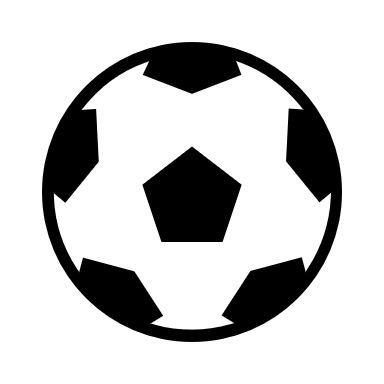 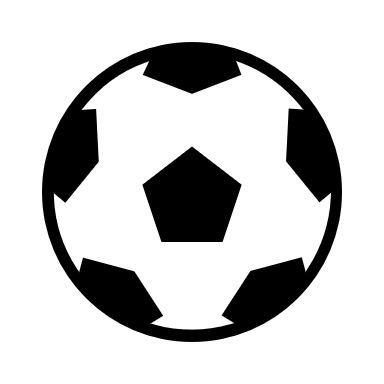 Team 2
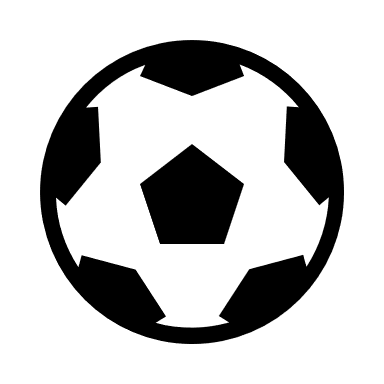 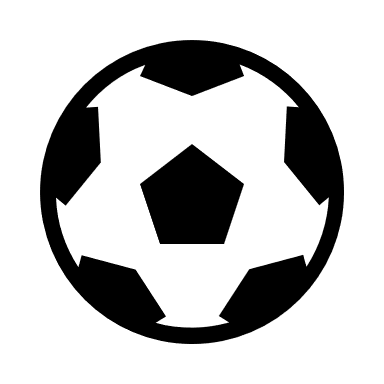 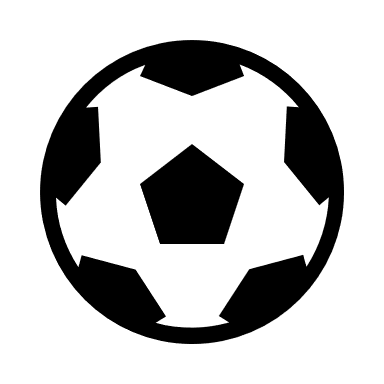 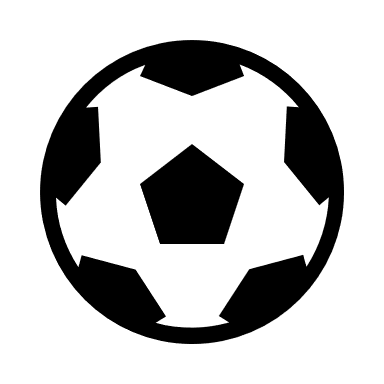 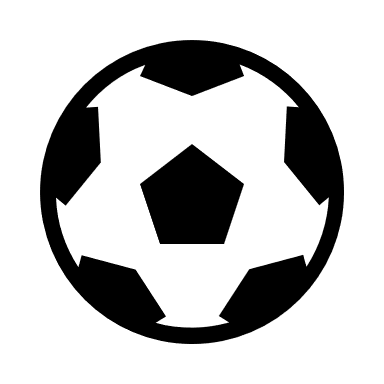 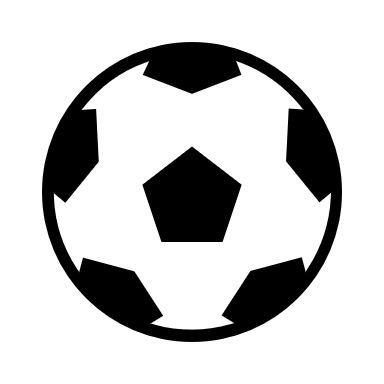